e-handout
To have these notes 
without taking notes
Go to OrHaOlam.com
Click on downloads, 
messages, 2019
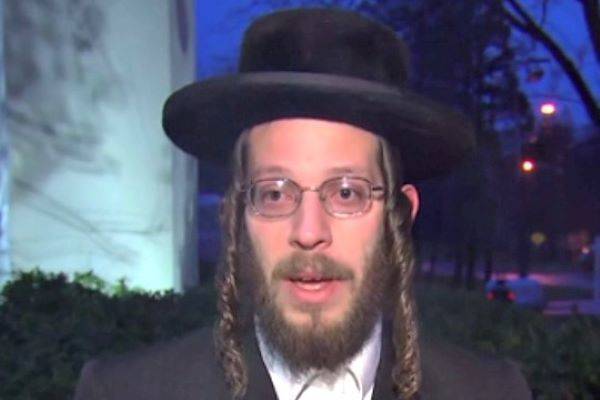 Hanukkah Hero Recalls Face-to-Face Battle 
with Machete-wielding Attacker
[Speaker Notes: https://unitedwithisrael.org/hanukkah-hero-recalls-face-to-face-battle-with-machete-wielding-attacker/?utm_source=MadMimi&utm_medium=email&utm_content=Hasidic+Hero+Stopped+Machete-wielding+NY+Attacker%3B+Netanyahu+Seeks+Immunity+from+Prosecution%3B+Mystery+Millionaire+Stuns+Israeli+Hospital+with+Massive+Donation&utm_campaign=20200101_m156190385_Hasidic+Hero+Stopped+Machete-wielding+NY+Attacker%3B+Netanyahu+Seeks+Immunity+from+Prosecution%3B+++Mystery+Millionaire+Stuns+Israeli+Hospital+with+Massive+Donation&utm_term=more_btn_light_png]
In a TV interview on Monday, Joseph Gluck recalled that the attacker, Grafton E. Thomas, had entered the house of Rabbi Chaim Rottenberg just as the menorah-lighting ceremony was ending in the dining room.
[Speaker Notes: https://unitedwithisrael.org/hanukkah-hero-recalls-face-to-face-battle-with-machete-wielding-attacker/?utm_source=MadMimi&utm_medium=email&utm_content=Hasidic+Hero+Stopped+Machete-wielding+NY+Attacker%3B+Netanyahu+Seeks+Immunity+from+Prosecution%3B+Mystery+Millionaire+Stuns+Israeli+Hospital+with+Massive+Donation&utm_campaign=20200101_m156190385_Hasidic+Hero+Stopped+Machete-wielding+NY+Attacker%3B+Netanyahu+Seeks+Immunity+from+Prosecution%3B+++Mystery+Millionaire+Stuns+Israeli+Hospital+with+Massive+Donation&utm_term=more_btn_light_png]
“First he stood in the anteroom, hitting people right and left with a big machete knife,” Gluck told CNN. “That’s when I started to run out through a side door with all the people in the dining room. We ran to the back of the house, going out by the back door.”
[Speaker Notes: https://unitedwithisrael.org/hanukkah-hero-recalls-face-to-face-battle-with-machete-wielding-attacker/?utm_source=MadMimi&utm_medium=email&utm_content=Hasidic+Hero+Stopped+Machete-wielding+NY+Attacker%3B+Netanyahu+Seeks+Immunity+from+Prosecution%3B+Mystery+Millionaire+Stuns+Israeli+Hospital+with+Massive+Donation&utm_campaign=20200101_m156190385_Hasidic+Hero+Stopped+Machete-wielding+NY+Attacker%3B+Netanyahu+Seeks+Immunity+from+Prosecution%3B+++Mystery+Millionaire+Stuns+Israeli+Hospital+with+Massive+Donation&utm_term=more_btn_light_png]
Gluck said that he immediately turned and ran to the front of the house to offer further assistance. Going back inside, he quickly came face to face with Thomas.
[Speaker Notes: https://unitedwithisrael.org/hanukkah-hero-recalls-face-to-face-battle-with-machete-wielding-attacker/?utm_source=MadMimi&utm_medium=email&utm_content=Hasidic+Hero+Stopped+Machete-wielding+NY+Attacker%3B+Netanyahu+Seeks+Immunity+from+Prosecution%3B+Mystery+Millionaire+Stuns+Israeli+Hospital+with+Massive+Donation&utm_campaign=20200101_m156190385_Hasidic+Hero+Stopped+Machete-wielding+NY+Attacker%3B+Netanyahu+Seeks+Immunity+from+Prosecution%3B+++Mystery+Millionaire+Stuns+Israeli+Hospital+with+Massive+Donation&utm_term=more_btn_light_png]
“I grabbed the coffee table that was on the floor, hit him in his face, and that’s when he came back outside after me,” a visibly-exhausted Gluck continued.
[Speaker Notes: https://unitedwithisrael.org/hanukkah-hero-recalls-face-to-face-battle-with-machete-wielding-attacker/?utm_source=MadMimi&utm_medium=email&utm_content=Hasidic+Hero+Stopped+Machete-wielding+NY+Attacker%3B+Netanyahu+Seeks+Immunity+from+Prosecution%3B+Mystery+Millionaire+Stuns+Israeli+Hospital+with+Massive+Donation&utm_campaign=20200101_m156190385_Hasidic+Hero+Stopped+Machete-wielding+NY+Attacker%3B+Netanyahu+Seeks+Immunity+from+Prosecution%3B+++Mystery+Millionaire+Stuns+Israeli+Hospital+with+Massive+Donation&utm_term=more_btn_light_png]
“He told me, ‘Hey you, I’ll get you!’ I was a few feet in front of him, I was screaming, ‘He’s coming, he’s coming!’
[Speaker Notes: https://unitedwithisrael.org/hanukkah-hero-recalls-face-to-face-battle-with-machete-wielding-attacker/?utm_source=MadMimi&utm_medium=email&utm_content=Hasidic+Hero+Stopped+Machete-wielding+NY+Attacker%3B+Netanyahu+Seeks+Immunity+from+Prosecution%3B+Mystery+Millionaire+Stuns+Israeli+Hospital+with+Massive+Donation&utm_campaign=20200101_m156190385_Hasidic+Hero+Stopped+Machete-wielding+NY+Attacker%3B+Netanyahu+Seeks+Immunity+from+Prosecution%3B+++Mystery+Millionaire+Stuns+Israeli+Hospital+with+Massive+Donation&utm_term=more_btn_light_png]
When Thomas returned to his car to drive away from the crime scene, it was Gluck who wrote down his license plate, enabling police in New York City to apprehend the 37-year-old attacker in Harlem a few hours after the attack.
“Get down”   “Bajen al piso”
[Speaker Notes: https://unitedwithisrael.org/hanukkah-hero-recalls-face-to-face-battle-with-machete-wielding-attacker/?utm_source=MadMimi&utm_medium=email&utm_content=Hasidic+Hero+Stopped+Machete-wielding+NY+Attacker%3B+Netanyahu+Seeks+Immunity+from+Prosecution%3B+Mystery+Millionaire+Stuns+Israeli+Hospital+with+Massive+Donation&utm_campaign=20200101_m156190385_Hasidic+Hero+Stopped+Machete-wielding+NY+Attacker%3B+Netanyahu+Seeks+Immunity+from+Prosecution%3B+++Mystery+Millionaire+Stuns+Israeli+Hospital+with+Massive+Donation&utm_term=more_btn_light_png]
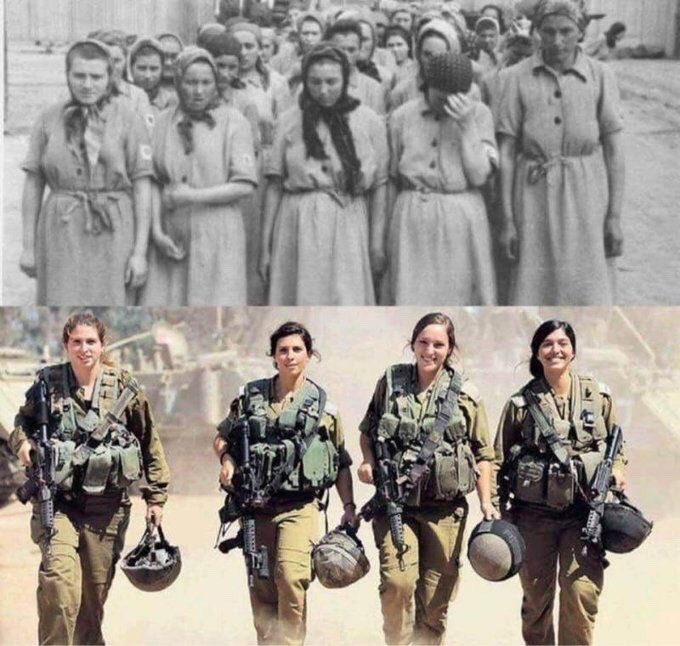 The four Israeli soldiers in the bottom photo are the grand-daughters of the first four women in the top photo at a Nazi concentration camp
[Speaker Notes: From Vicki Kline
Fight and SURVIVE!]
Blessings of our 
building flood problem
[Speaker Notes: Pretty much finished.   My wife has spent 100 hours here, with others.]
Electric heater in the Ladies’ Room, where there was no duct from the HVAC system, and it got chilly in the winter.
A ceiling fan installed in the Ladies’ Room to give a bit of air flow in a room that is otherwise stuffy in the summer.
The lobby ceiling has much better drywall finish, as there was a structural flaw in the framing that held the ceiling and a recurring crack kept forming.
Ladies’ Room, kitchen, Bring n Share Room have a knock down plaster ceiling finish.  A better look than previously.
The Ladies’ Room has knock down finish on the walls.
Removed a partial wall in the Bring n Share Room, much better access and pedestrian flow, and reinforced ceiling rafters.
Ladies’ room now almost handicap accessible.
Cost $40,000 to 50,000, almost all covered by insurance!
[Speaker Notes: [Pause]]
We just entered 2020
Heard many jokes about a year of vision?   2020 vision?
[Speaker Notes: First one sent to me from Gerardo.]
My friend asked me where I see myself in the new year.

How would I know? I don't have 2020 vision.
[Speaker Notes: From Dawn W.]
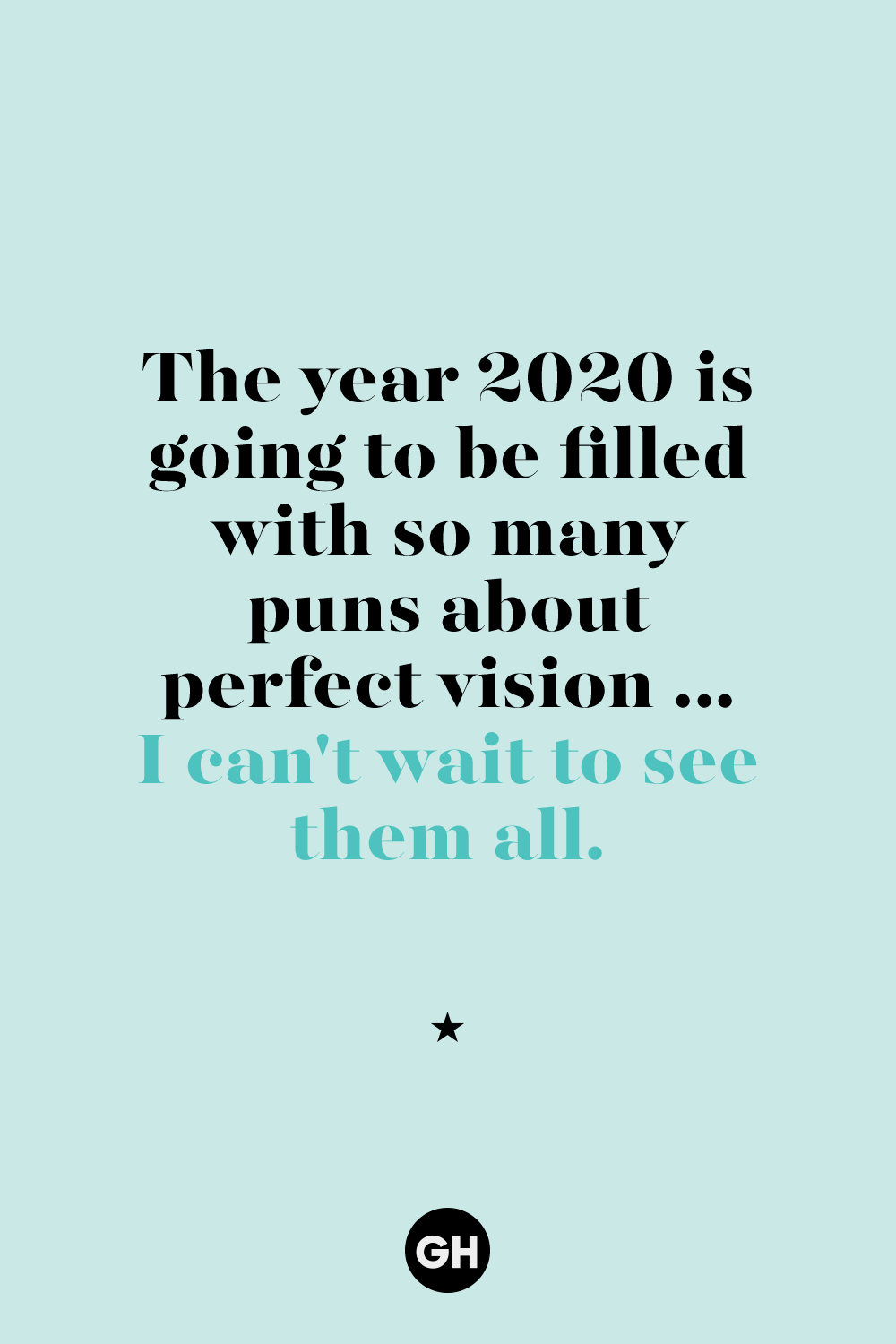 [Speaker Notes: https://hips.hearstapps.com/hmg-prod.s3.amazonaws.com/images/gh-new-years-jokes-9-1575386479.png]
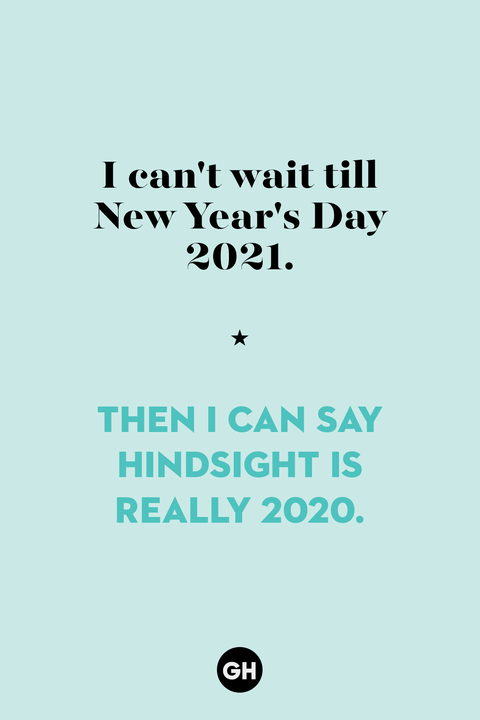 [Speaker Notes: https://www.google.com/url?sa=i&url=https%3A%2F%2Fwww.goodhousekeeping.com%2Fholidays%2Fg30082216%2Fbest-new-years-jokes%2F&psig=AOvVaw3NStoEDm26WD91H6TatxEP&ust=1578782157251000&source=images&cd=vfe&ved=0CAIQjRxqFwoTCNiw6f-L-uYCFQAAAAAdAAAAABBe]
An iPhone and a firework were arrested on New Year's Eve.
One was charged and the other was let off.
[Speaker Notes: From Dawn]
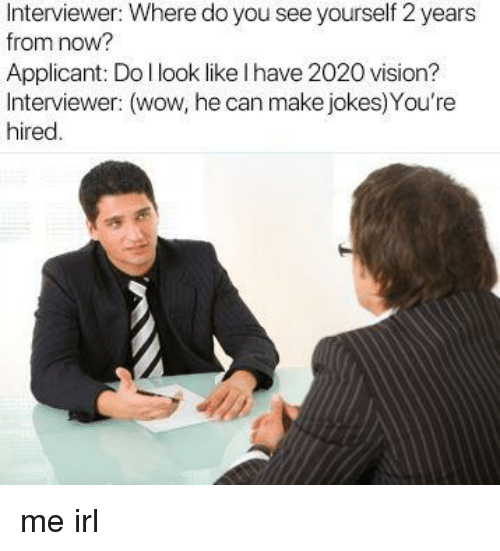 [Speaker Notes: https://www.google.com/url?sa=i&url=https%3A%2F%2Fme.me%2Fi%2Finterviewer-where-do-you-see-yourself-2-years-from-now-20754171&psig=AOvVaw3NStoEDm26WD91H6TatxEP&ust=1578782157251000&source=images&cd=vfe&ved=0CAIQjRxqFwoTCNiw6f-L-uYCFQAAAAAdAAAAABBq]
2020 IAMCS Rabbis’ Conference
חָזוֹן...חַכֵּה-לוֹ, כִּי בֹא יָבֹא, לֹא יְאַחֵר.
For the vision …wait for it; it will surely come, it will not delay.
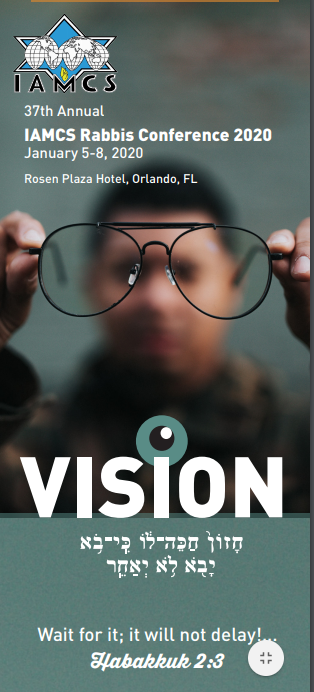 [Speaker Notes: Theme of this year’s conference was VISION]
What is Yeshua’s VISION for His congregations, His followers.
Last words of anyone are often very significant.
Air hose story.
Last words of Yeshua, post resurrection, on earth.
מַתִּתְיָהוּ Mattityahu  
(Matthew) 28:18-20
[Speaker Notes: After appearance to 500, some doubted.]
Mattityahu (Matthew) 28:18
נִגַּשׁ יֵשׁוּעַ לְדַבֵּר אִתָּם וְאָמַר: ”נִתְּנָה לִי כָּל סַמְכוּת בַּשָּׁמַיִם וּבָאָרֶץ. ‏    
Yeshua came and talked with them. He said, “All authority in heaven and on earth has been given to me.
[Speaker Notes: סמכות  sam-khut specialized power:  support.  “Somekh noflim”  He supports the falling.]
Mattityahu (Matthew) 28:19
עַל כֵּן לְכוּ וַעֲשׂוּ אֶת כָּל הַגּוֹיִים לְתַלְמִידִים, 
 “Therefore, go and make people from all nations into talmidim,
[Speaker Notes: Not just believers]
Mattityahu (Matthew) 28:19
הַטְבִּילוּ אוֹתָם לְשֵׁם הָאָב וְהַבֵּן וְרוּחַ הַקֹּדֶשׁ  
immersing them into the reality of the Father, the Son and the Ruakh HaKodesh,
[Speaker Notes: Experiential]
Mattityahu (Matthew) 28:20
וְלַמְּדוּ אוֹתָם לִשְׁמֹר אֶת כָּל מַה שֶּׁצִּוִּיתִי אֶתְכֶם. “  
“and teaching them to obey everything that I have commanded you.
Mattityahu (Matthew) 28:20
הִנֵּה אִתְּכֶם אֲנִי כָּל הַיָּמִים עַד קֵץ הָעוֹלָם.“  
And remember! I will be with you always, yes, even until the end of the age.”
Note four components of this last words commissioning vision:
Power, supportive, undergirding
Not convert but immerse into experiential reality
Obedience based to Tanakh and Messianic Scriptures.
Yeshua with us AS WE DO.
[Speaker Notes: Ever feel “I can’t do this.   Can’t make it.”   Underneath are the everlasting arms!
Not just words, Presence!
Like Sheep Among Wolves movie about Iranian awakening.   Thousands in the land of the ayatollahs, discipleship  conversion.   Jews are converted sinners.  
Immanuel work.   Just giving out door hangers, Immanuel for me!!]
This is the vision of Yeshua, the last instruction that He left us.

I have supportive power, so go and share this power with others to serve ME.  I’ll accompany you!
Vision of Or HaOlam?  
Healing place, spiritual hospital, rejuvenation, revitalizing
Every successful full service hospital has a maternity wing.
[Speaker Notes: At rabbi’s conference, my presentation.]
Mishlei/Prov 30.15-16 Three things are never satisfied; four never say, “Enough!” — Sh’ol and a barren womb; the earth, never satisfied with water; and fire, which never says, “Enough!”
[Speaker Notes: Childless wife feels need.  Can be content in Yeshua, but loss.
Are we childbearing?  Do we feel passion about it?]
Beresheet/Gen 44.33-34 Therefore, I beg you, let your servant stay as a slave to my lord instead of the boy, and let the boy go up with his brothers. For how can I go up to my father if the boy isn’t with me?
[Speaker Notes: How can we go to our Father, and no fruit, sons and daughters.]
These are the last words of Yeshua, post resurrection, in Matthew.  
Similar in Mark, Luke, Acts.
Mk 16.15  He told them, “Go into all the world and proclaim the Good News to every creature.
[Speaker Notes: Go.]
Lk. 24.45-49 Then he opened their minds, so that they could understand the Tanakh, telling them, “Here is what it says: the Messiah is to suffer and to rise from the dead on the third day; and in his name repentance leading to forgiveness of sins is to be
[Speaker Notes: Obedience based.  “This is a good way to live.”  “This is G-d’s way to live.”]
Lk. 24.45-49  proclaimed to people from all nations, starting with Yerushalayim. You are witnesses of these things. Now I am sending forth upon you what my Father promised, so stay here in the city until you have been equipped with power from above.”
[Speaker Notes: Starts with seeking the Jewish people.   Not just spiritually Jewish.  Bagel and lox and humus types.
Supported, Immanuel.]
Acts 1.8 But you will receive power when the Ruakh HaKodesh comes upon you; you will be my witnesses both in Yerushalayim and in all Y’hudah and Shomron, indeed to the ends of the earth!”
[Speaker Notes: Power, Immanuel, starts with the Jews.]
Vision of Or HaOlam: Working to bring Jewish people, and those grafted in, to their covenantal identity in Messiah.  
Implies: 
1.) Salvation through the Atonement of the Messiah; personal faith in the atoning death and resurrection of Yeshua; it's all about the King
2.) Covenantal identity of Jewish people, not replacement  
3.) Restoration to Torah lifestyle  
4.) Restoration/survival of the nation of Israel.
(Covenantal identity, so Jewish believers don’t assimilate.  
Ro. 11:15 "For if their casting Yeshua aside means reconciliation for the world, what will their accepting him mean?  It will be life from the dead!)
Vision of Or HaOlam
One vision, or division!
Note four components of this last word vision and commissioning:
Power, support, undergirding
Not convert but immerse into experiential reality
Obedience based to Tanakh and Messianic Scriptures.
Yeshua with us AS WE DO.
[Speaker Notes: Ever feel “I can’t do this.   Can’t make it.”   Underneath are the everlasting arms!
Not just words, Presence!
Like Sheep Among Wolves movie about Iranian awakening.   Thousands in the land of the ayatollahs, discipleship  conversion.   Jews are converted sinners.  
Immanuel work.   Just giving out door hangers, Immanuel for me!!]
This is the vision of Yeshua, the last instruction that He left us.

I have supportive power, so go and share this power with others to serve ME.  I’ll accompany you!
The Hebrew word used for VISION in this verse isחזון  KHAZON (Khah-ZON), also translated in English as “revelation” or “divine guidance.” Khazon is made up of the Hebrew letters chet, zayin, vav, and nun. These letters give us a fascinating word picture.
[Speaker Notes: https://www.jewishjewels.org/news-letters/vision/]
Khet ח represents a fence that protects. 
Zayin ז is a weapon, like an ax. 
Vav ו like a nail, connects. 
Nun ן represents life, like a fish darting through water. So—Khazon (Vision) is a WEAPON THAT PROTECTS LIFE!
[Speaker Notes: https://www.jewishjewels.org/news-letters/vision/]
Proverbs 29:18. Let’s look at this verse in a few versions: 
TLV Where there is no divine vision people cast off restraint, but blessed is the one who keeps Torah.
CJB Without a prophetic vision, the people throw off all restraint;but he who keeps Torah is happy.
“Where there is no revelation, people cast off restraint; but blessed is the one who heeds wisdom’s instruction” (NIV). 
“When people do not accept divine guidance, they run wild. But whoever obeys the law is joyful” (NLT).
[Speaker Notes: https://www.jewishjewels.org/news-letters/vision/]
Note four components of this last word vision and commissioning:
Power, support, undergirding
Not convert but immerse into experiential reality
Obedience based to Tanakh and Messianic Scriptures.
Yeshua with us AS WE DO.
2 K 20.14-19  Elisha was now ill with the disease from which he would eventually die. Yo’ash the king of Isra’el came down to visit him and wept over him; he said, “My father! My father! The chariots and horsemen of Isra’el!” Elisha said to him, “Bring a bow and arrows”; and he brought him a bow and arrows.
2 K 20.14-19  He said to the king of Isra’el, “Put your hand on the bow”; and he put his hand on it. Then Elisha laid his hands on the king’s hands and said, “Open the east window.” He opened it. Elisha said, “Shoot”; and he shot. He said, “Adoni’s arrow of victory, the arrow of victory against Aram!
2 K 20.14-19 You will defeat Aram completely at Afek!”  He said, “Take the arrows”; and he took them. He told the king of Isra’el, “Strike the ground.” He struck three times, then stopped. The man of God became angry with him; he said, “You should have struck five or six times; then you would have defeated Aram completely. As it is, you will defeat Aram only three times.”
[Speaker Notes: Yoash had little passion about victory!   Three was enough.]
Ro 12.11-12 Don’t be lazy when hard work is needed, but serve the Lord with spiritual fervor. Rejoice in your hope, be patient in your troubles, and continue steadfastly in prayer.
[Speaker Notes: I’m at Teerosh because I’m the Rabbi.   Reverse: I’m the rabbi because I’m passionate.]
2 Tim 1.6  I remind you to fan into flame the gift of God
Phil 3:13-15 Brothers and sisters, I do not consider myself as having taken hold of this. But this one thing I do: forgetting what is behind and straining toward what is ahead, I press on toward the goal for the reward of the upward calling of God in Messiah Yeshua.
Phil 3:13-15 Therefore let all who are mature have this attitude; and if you have a different attitude in anything, this also God will reveal to you.
Evidence that we are in the last days, and need to be passionate about Yeshua’s vision.
Rising anti-Semitism
HR-5 and similar. Equality Act.
Five teenagers from Berlin made international news earlier this week when they brutally attacked and sexually assaulted a 68-year-old Jewish man on his way to visit the Putlitzbrücke Holocaust memorial.
[Speaker Notes: https://www.frc.org/get.cfm?i=WA20A09&f=WU20A02]
This came just a day after a Jewish man was subjected to antisemitic slurs and physically attacked on the Berlin subway.
[Speaker Notes: https://www.frc.org/get.cfm?i=WA20A09&f=WU20A02]
In 2018, a sweeping CNN survey conducted in Europe found the statistic that one out of five people in France between the ages of 18 and 34 said they'd never even heard of the Holocaust.
[Speaker Notes: https://www.frc.org/get.cfm?i=WA20A09&f=WU20A02]
A French court released the murderer of a Jewish kindergarten teacher because he claimed to have smoked marijuana before he strangled her in her apartment while shouting about Allah before throwing her over a balcony.
[Speaker Notes: https://www.frc.org/get.cfm?i=WA20A09&f=WU20A02]
Zekh 14.1-2  Behold, a day of Adoni is coming when your plunder will be divided in your midst.  I will gather all the nations against Jerusalem to wage war. The city shall be captured, the houses ransacked and the women raped. Half of the city will be exiled but the remainder of the people will not be cut off from the city.
Zekh 13.8-9 Then it will happen —it is a declaration of Adoni—that in the entire land two-thirds will be cut off and die, but a third will be left in it. This third I will bring through the fire. I will refine them as silver is refined, and will test them as gold is tested.
Zekh 13.8-9  They will call on My Name and I will answer them. I will say, ‘They are My people,’ and they will answer, ‘Adoni is my God.
Zekh 14.3-4 Then Adoni will go forth and fight against those nations as He fights in a day of battle.  In that day His feet will stand on the Mount of Olives which lies to the east of Jerusalem.
Evidence that we are in the last days, and need to be passionate about Yeshua’s vision.
Rising anti-Semitism
HR-5 and similar. Equality Act.
Note four components of this last word vision and commissioning:
Power, support, undergirding
Not convert but immerse into experiential reality
Obedience based to Tanakh and Messianic Scriptures.
Yeshua with us AS WE DO.
[Speaker Notes: Ever feel “I can’t do this.   Can’t make it.”   Underneath are the everlasting arms!
Not just words, Presence!
Like Sheep Among Wolves movie about Iranian awakening.   Thousands in the land of the ayatollahs, discipleship  conversion.   Jews are converted sinners.  
Immanuel work.   Just giving out door hangers, Immanuel for me!!]
This is the vision of Yeshua, the last instruction that He left us.

I have supportive power, so go and share this power with others to serve ME.  I’ll accompany you!
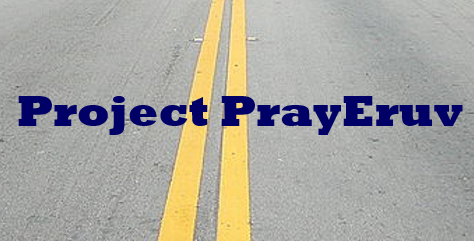